M
T
T
Chore 3
Chore 2
Chore 4
Chore 1
CHORE
W
T
F
F
Summer chore chart
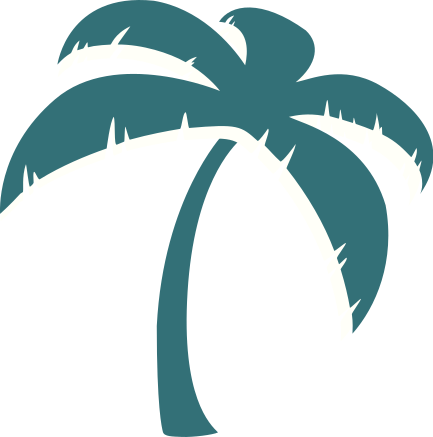 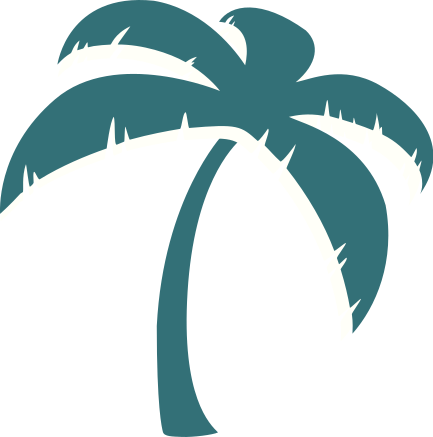 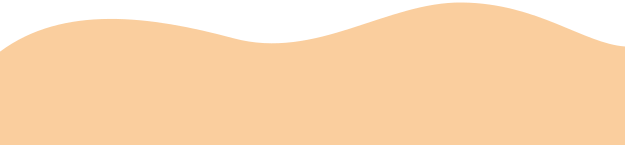 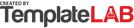 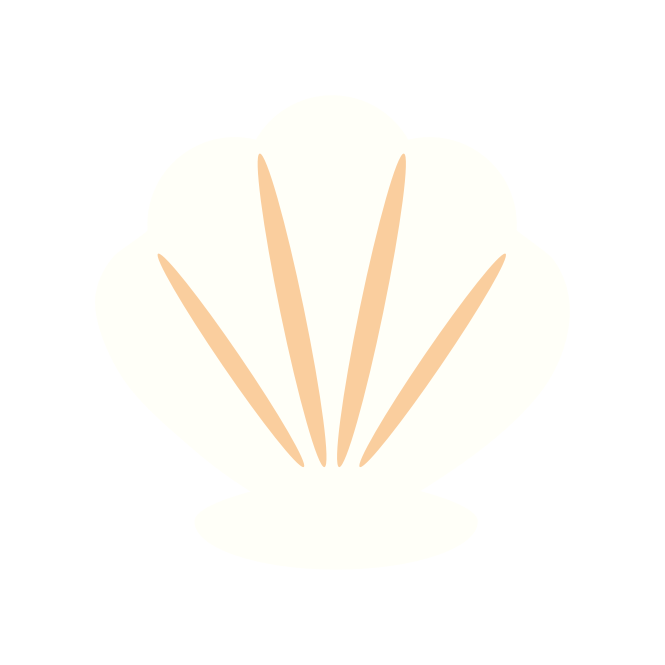 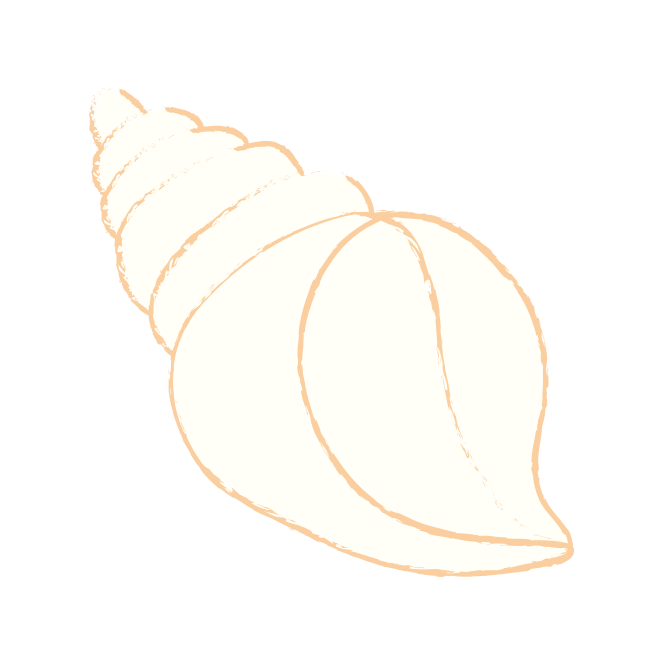 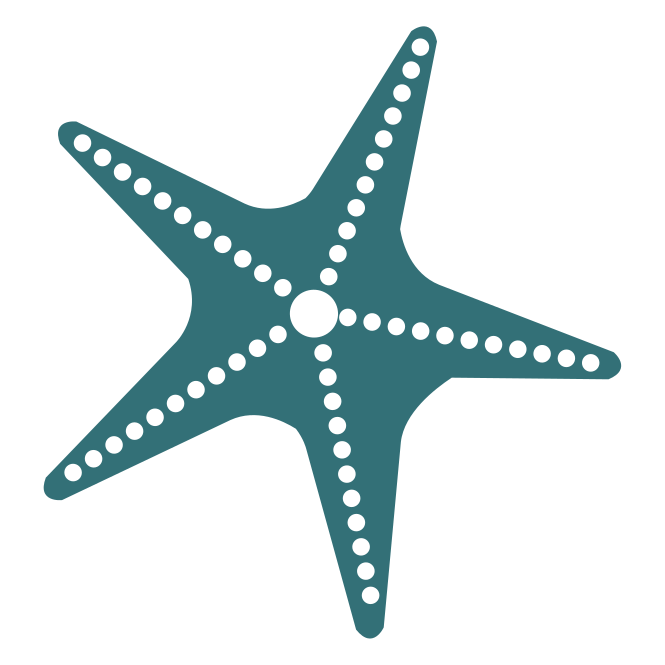